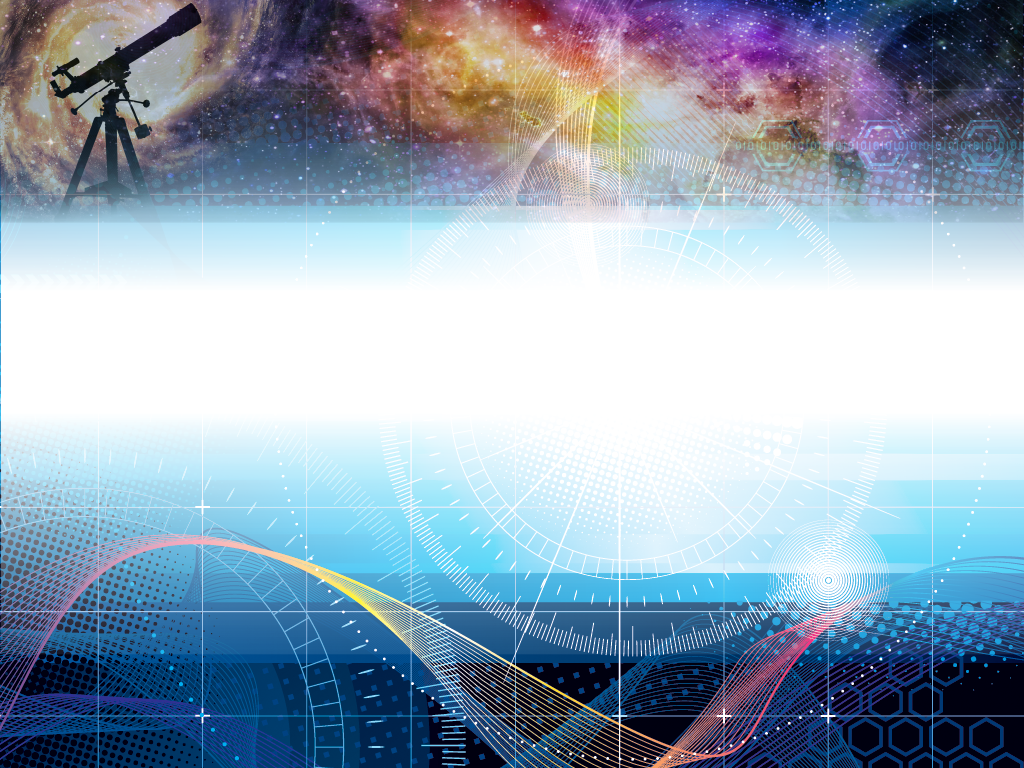 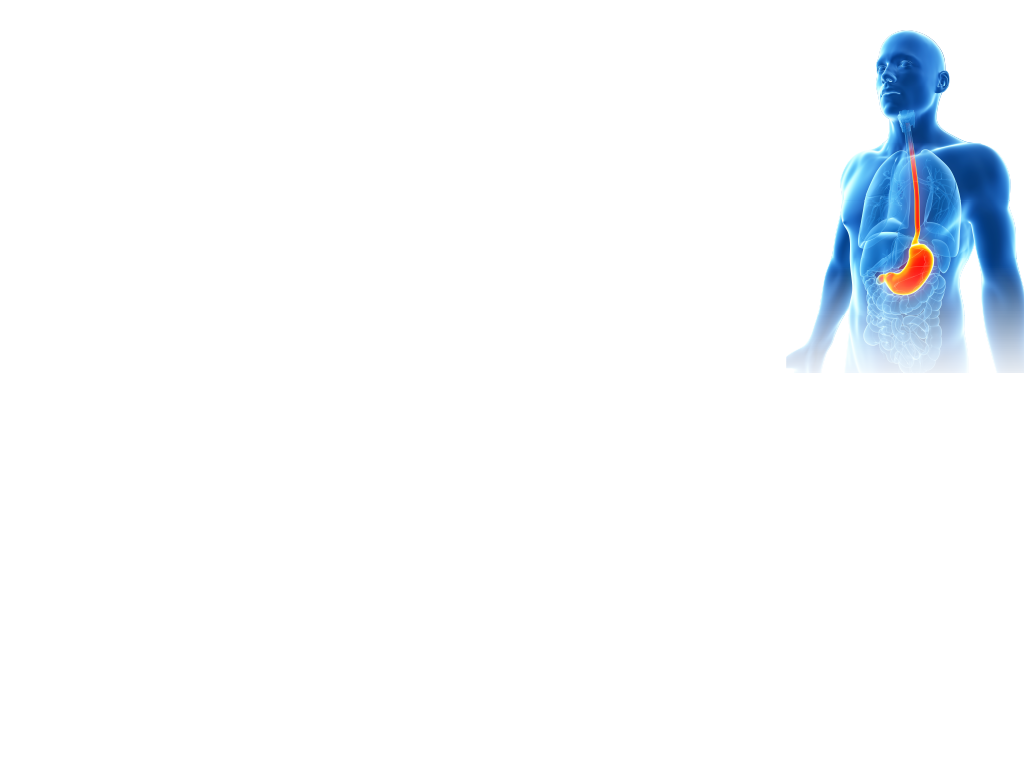 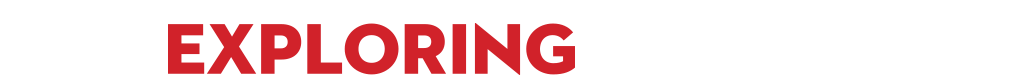 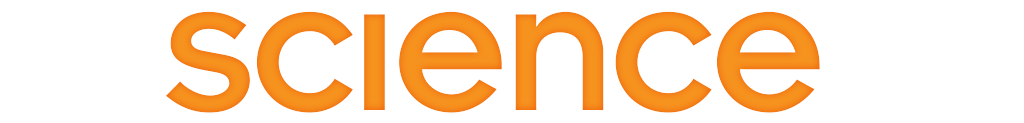 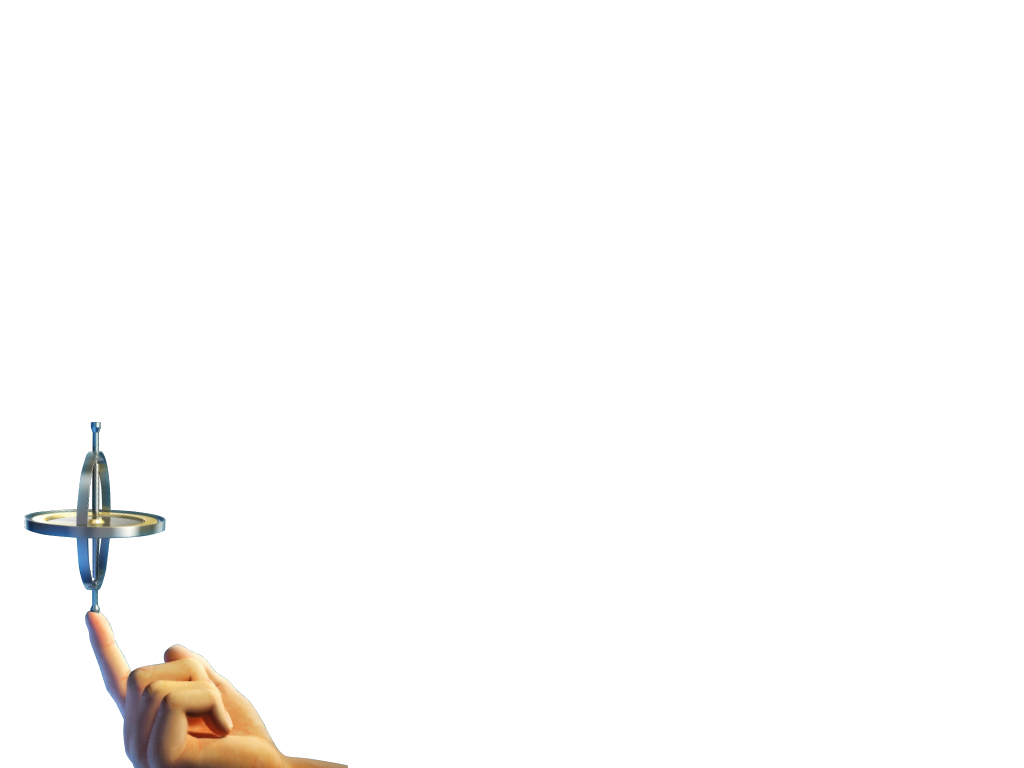 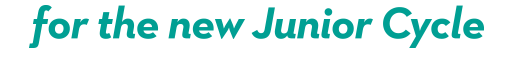 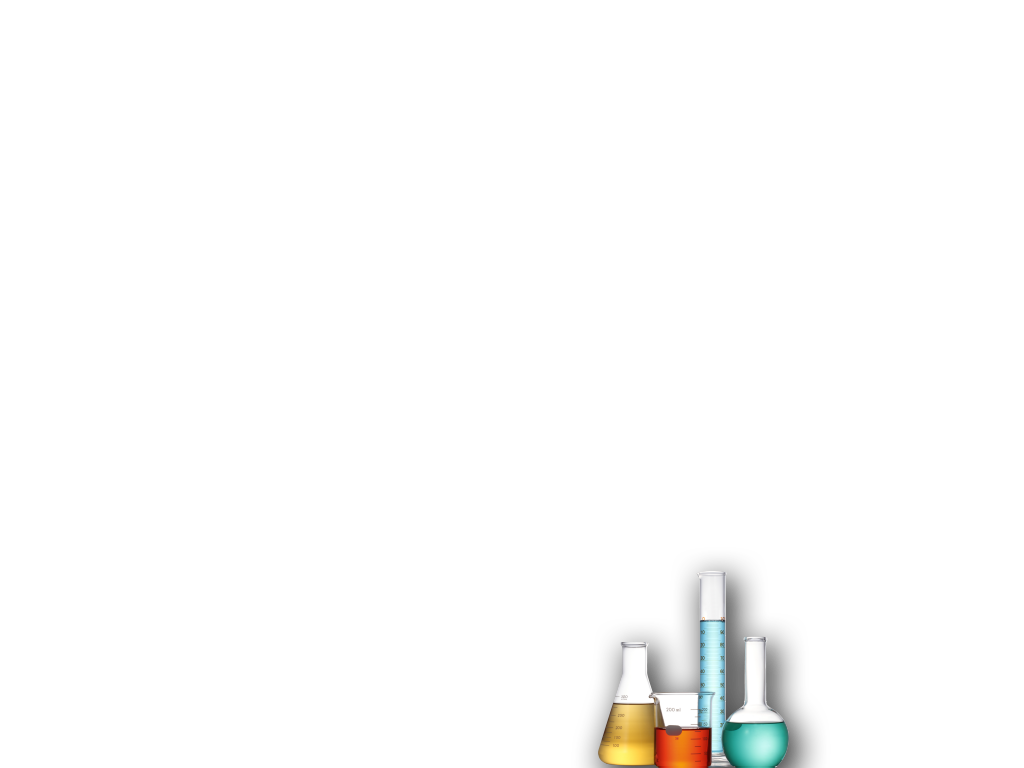 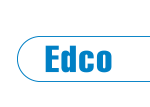 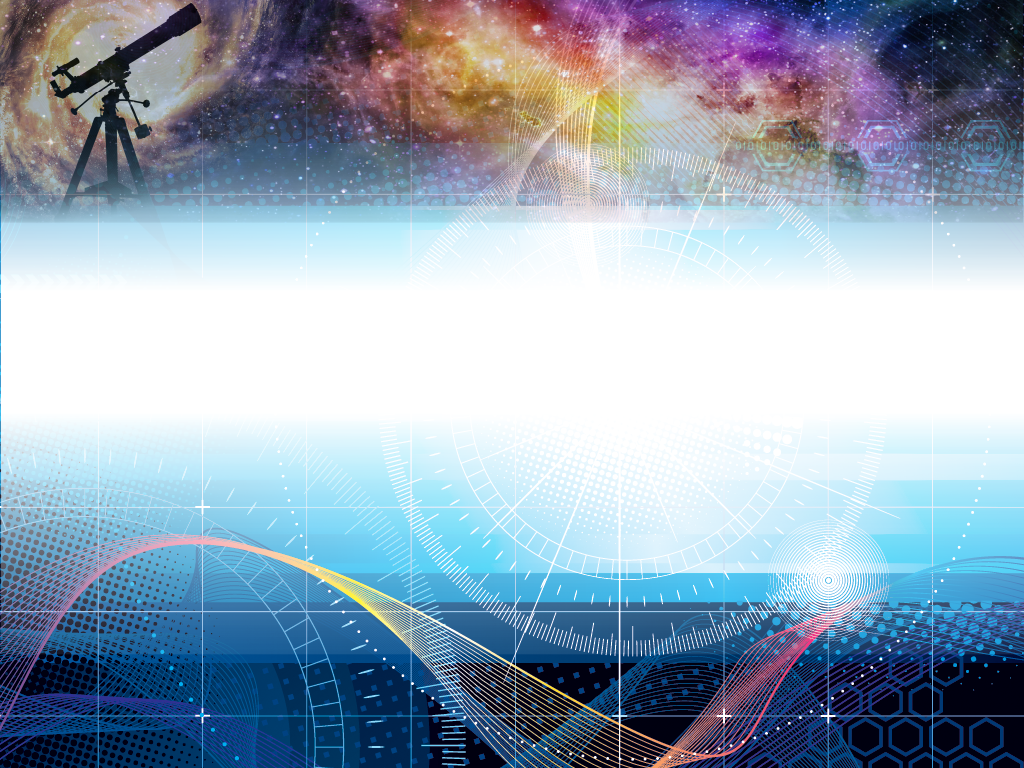 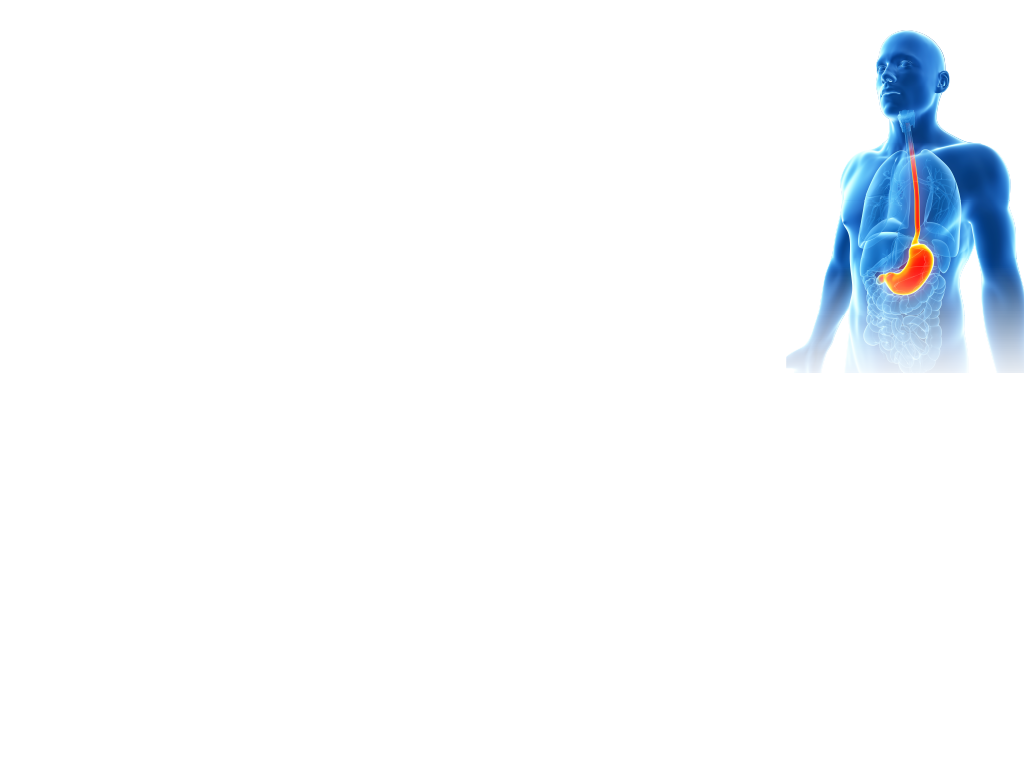 Peer and Self-Assessment Series
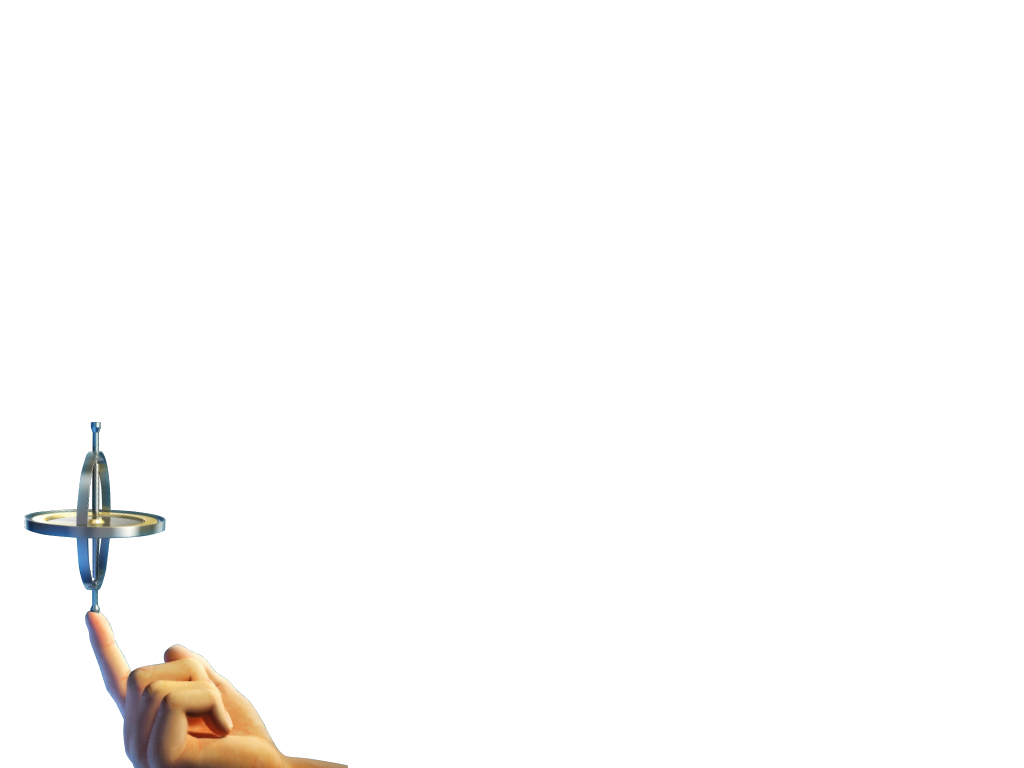 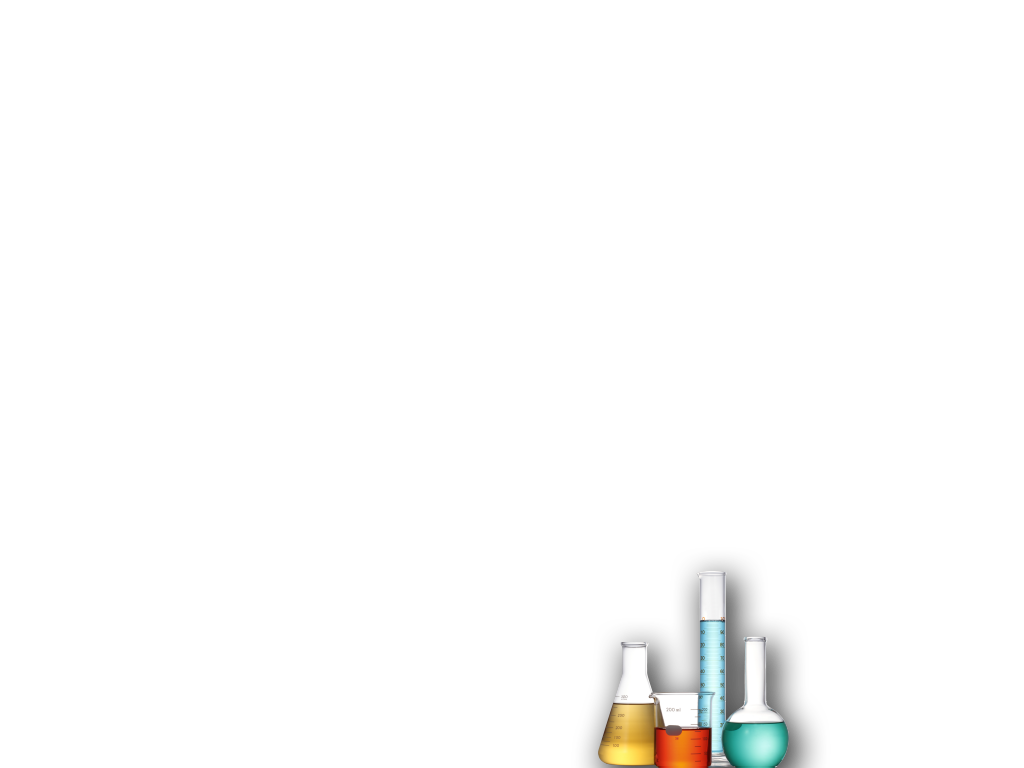 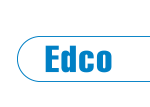 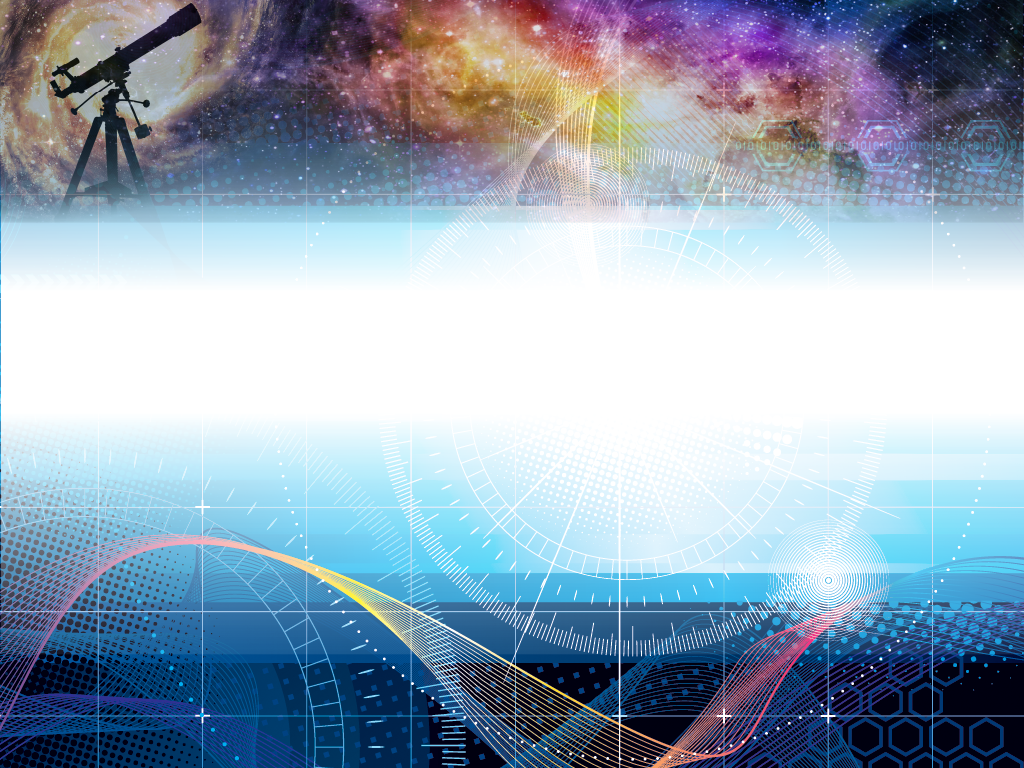 Safety in the Lab
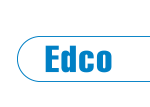 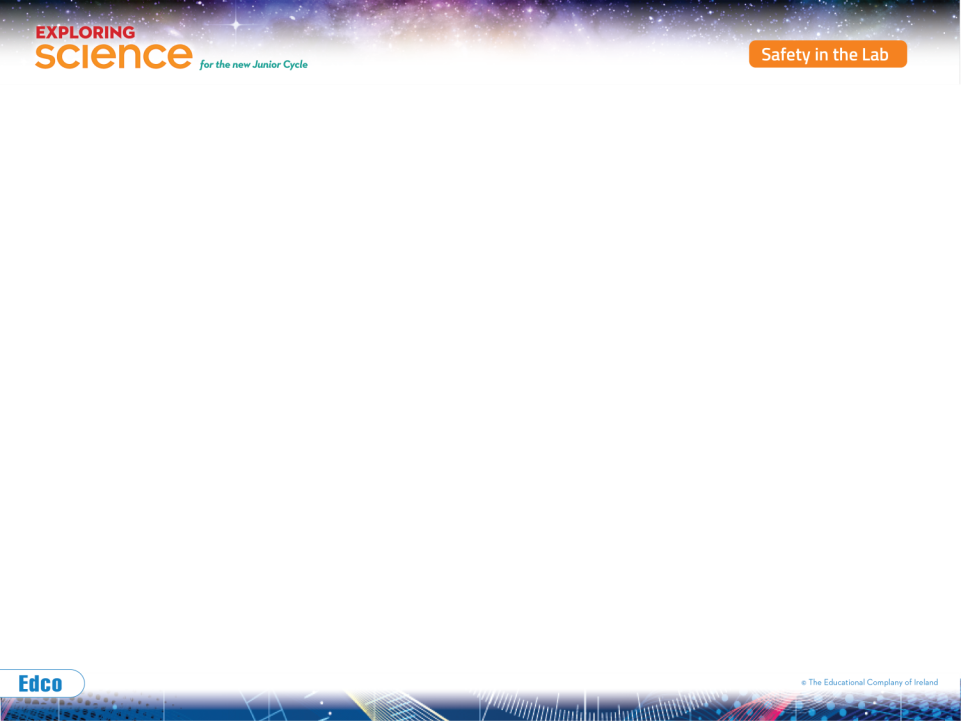 Do not enter the laboratory without permission.
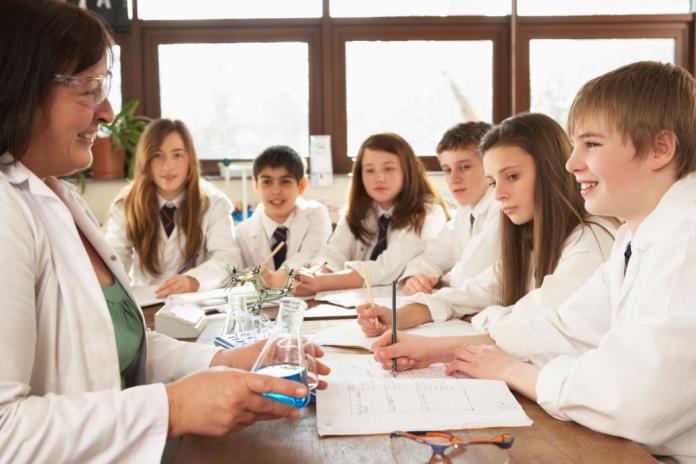 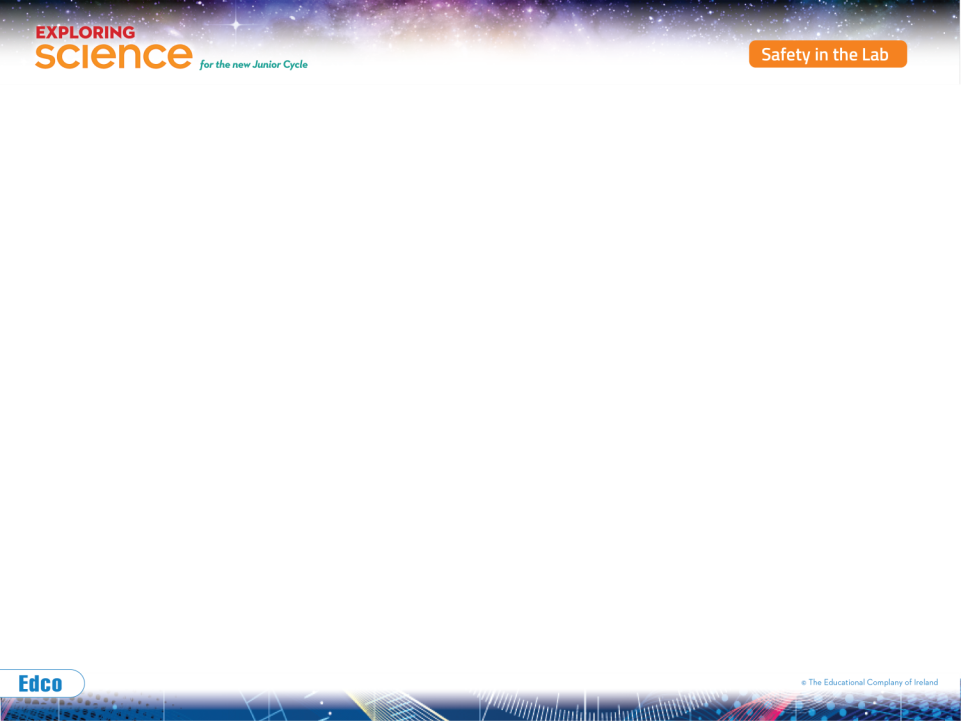 2.	Do not use any equipment unless permitted 	to do so by your teacher.
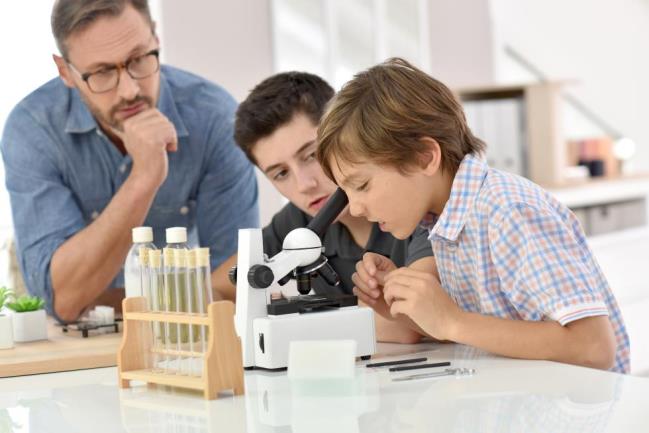 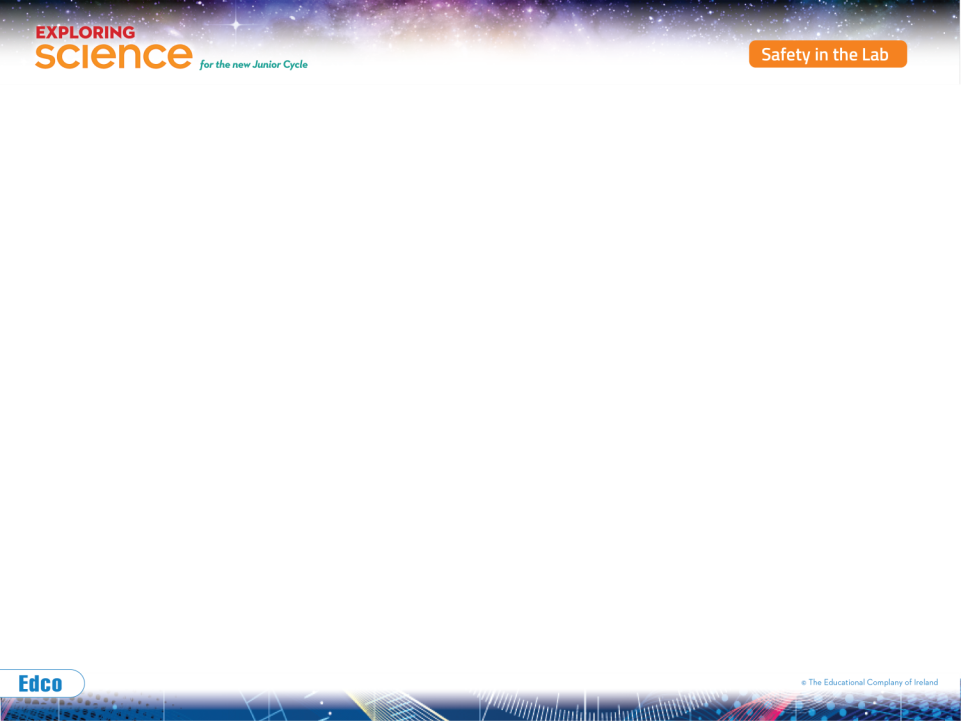 3.	Make sure you know 	exactly what you are 	supposed to do. If in 	doubt, ask your 	teacher.
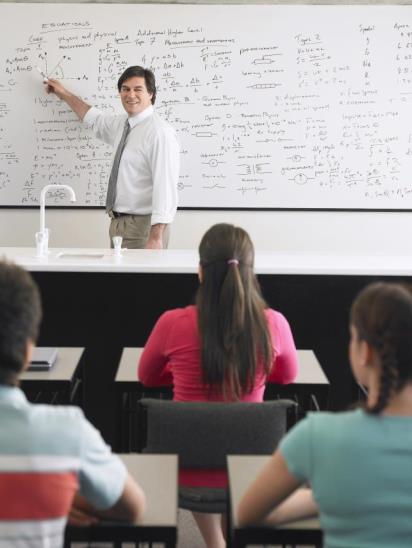 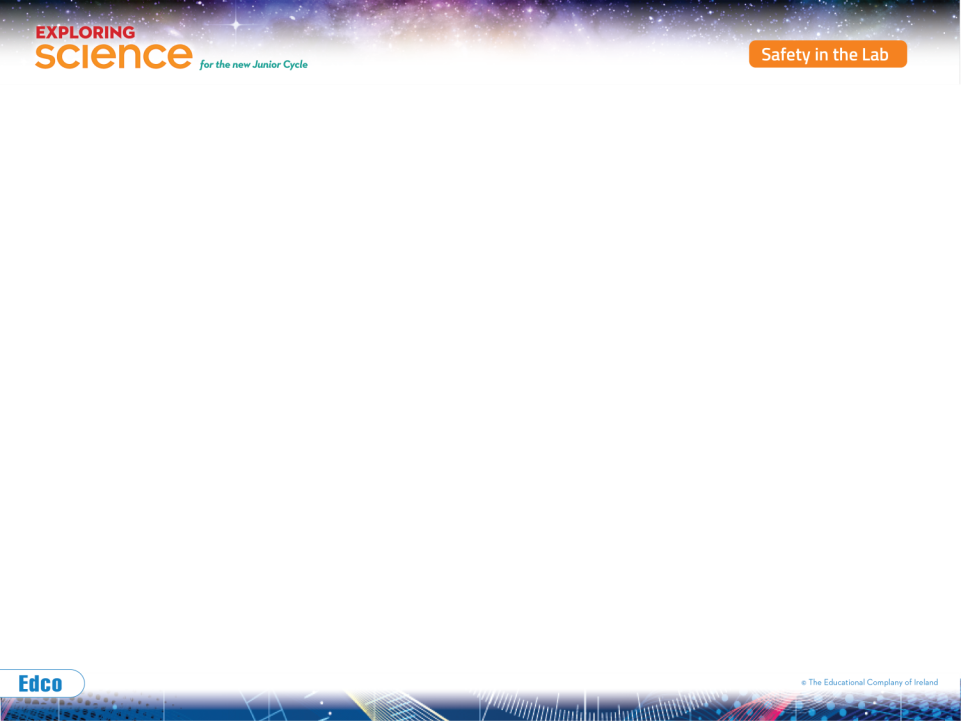 Make sure you know the position of all 
	safety equipment
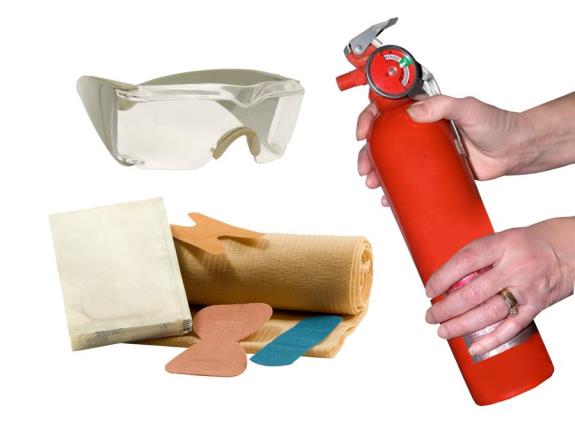 in the laboratory, 
	e.g. the fire 
	extinguishers, 
	first aid 
	equipment, etc.
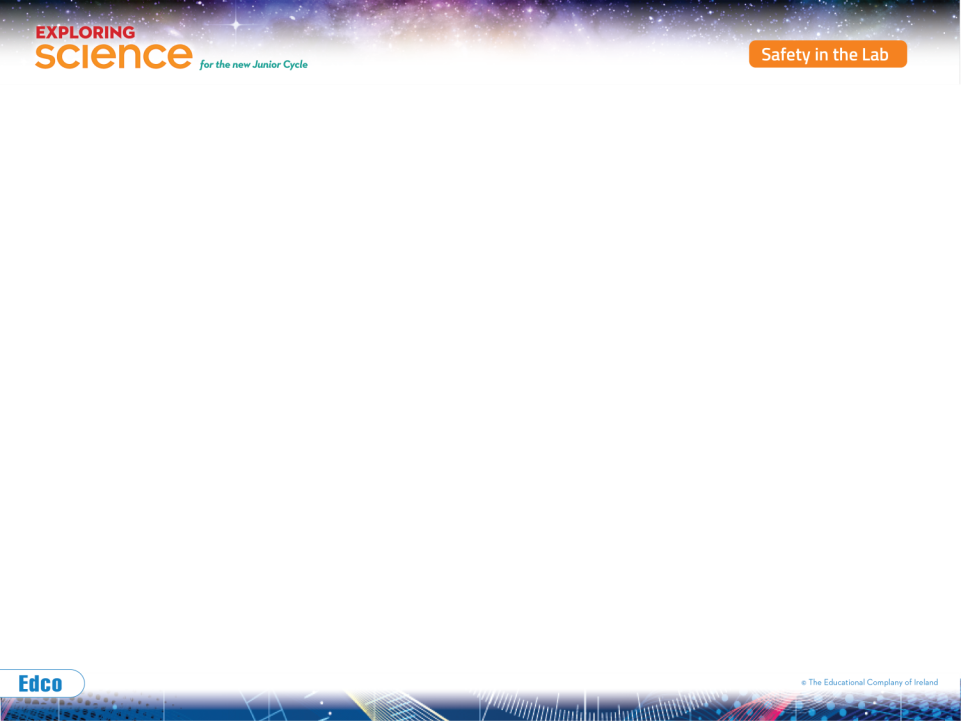 5.	Always wear eye 	protection or gloves 	when instructed 
	to do so.
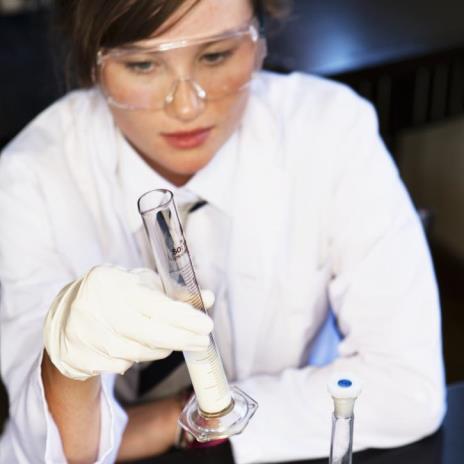 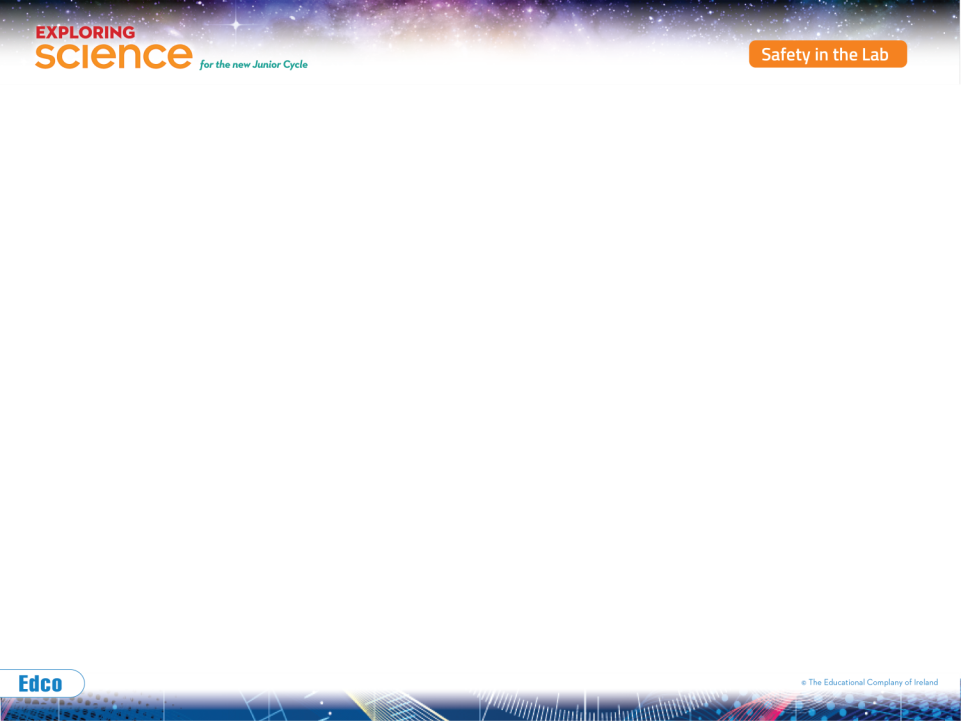 6.	Long hair must be tied back during practical 	classes.
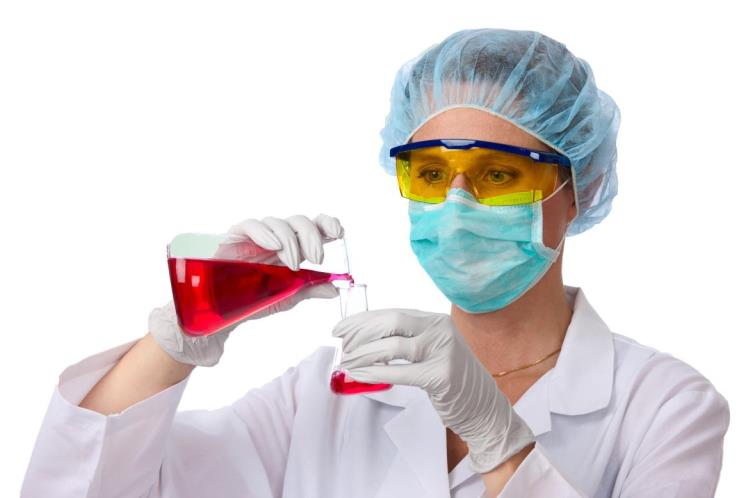 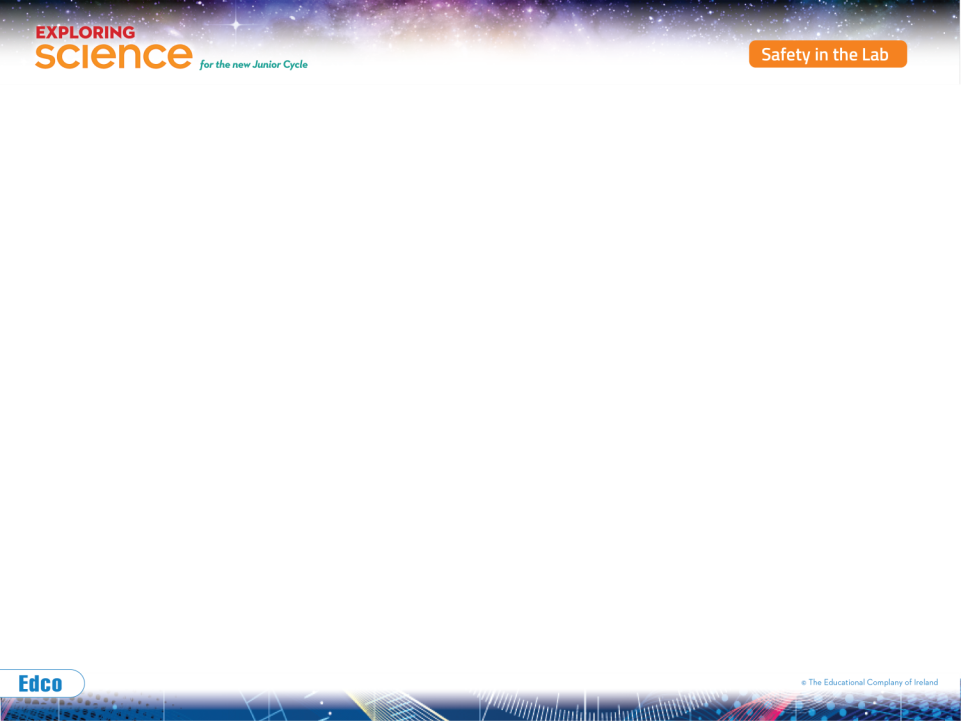 7.	Place your bag and other personal items safely 	out of the way.
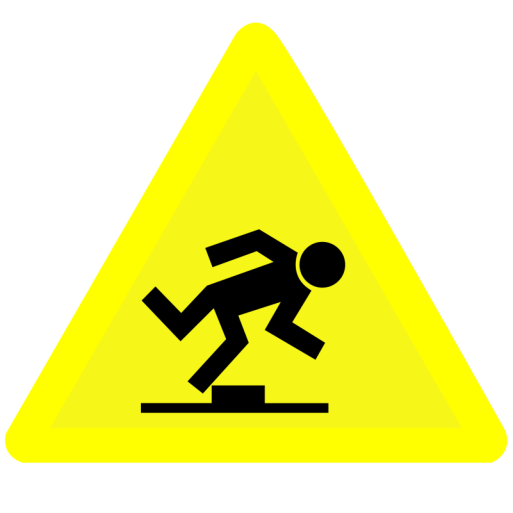 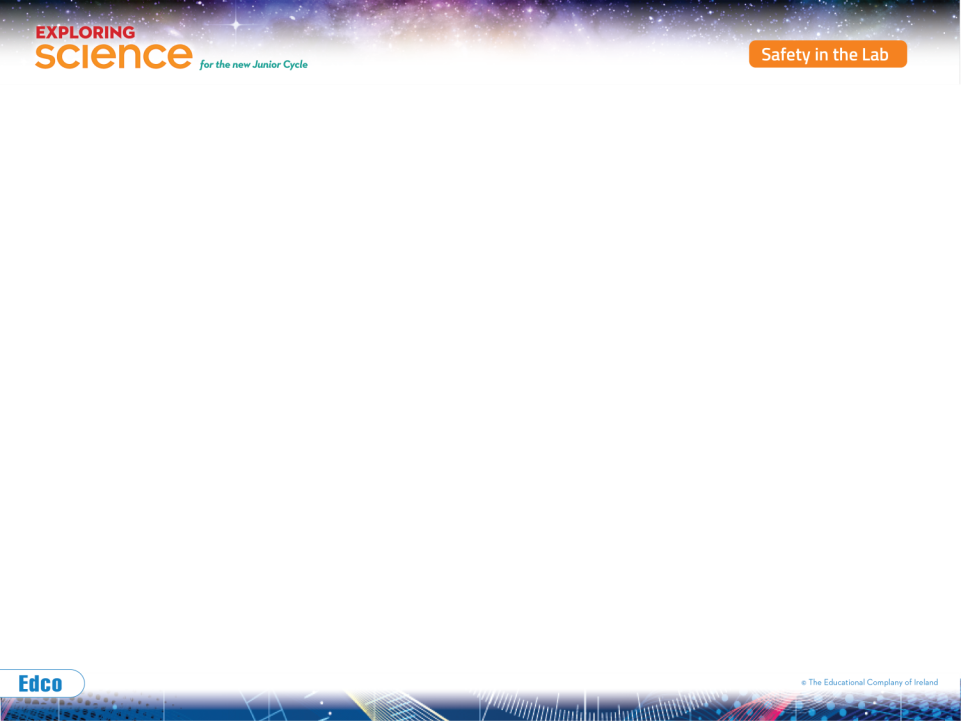 8.	Never handle any 	chemicals with bare 	hands.
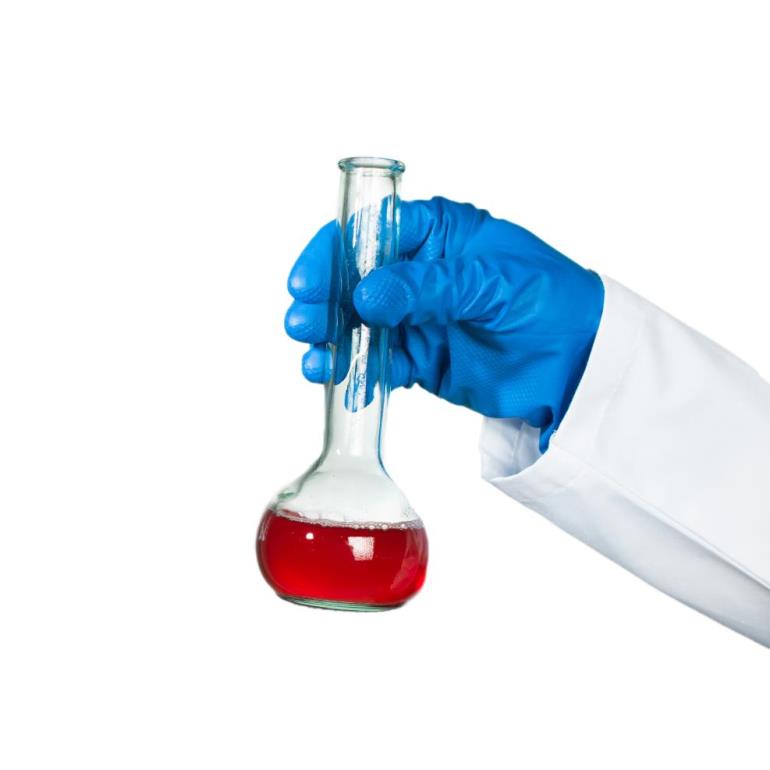 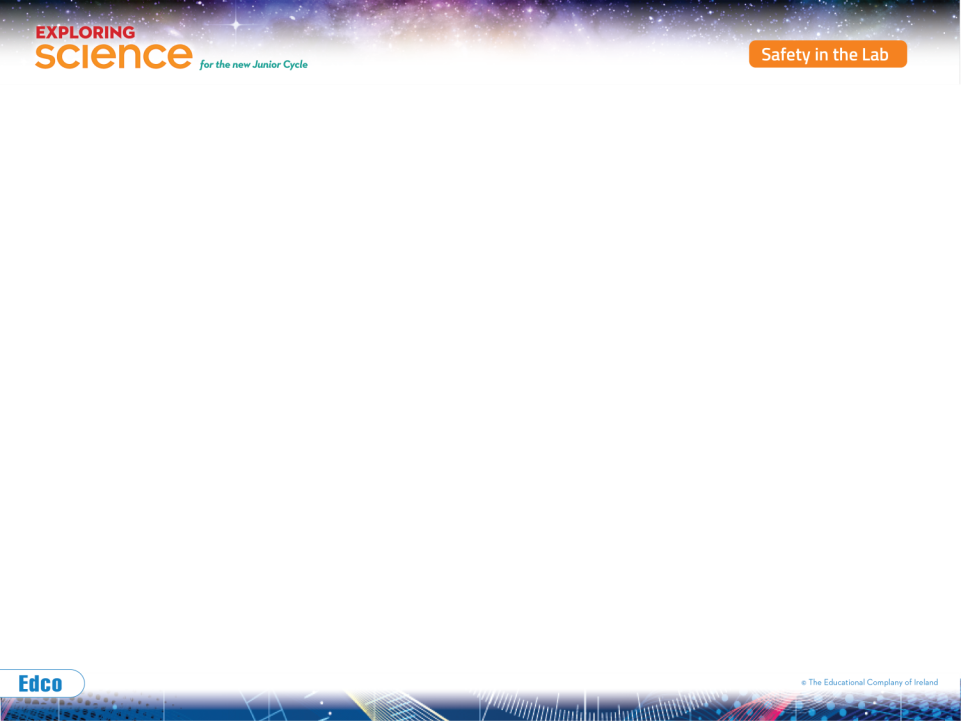 9.	Nothing must be eaten, tasted or drunk in the 	laboratory.
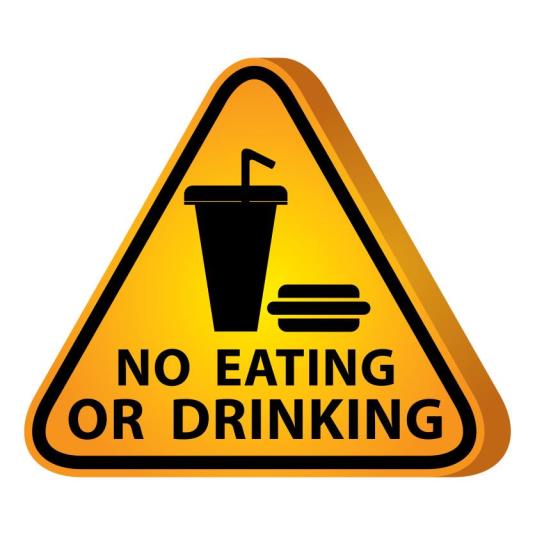 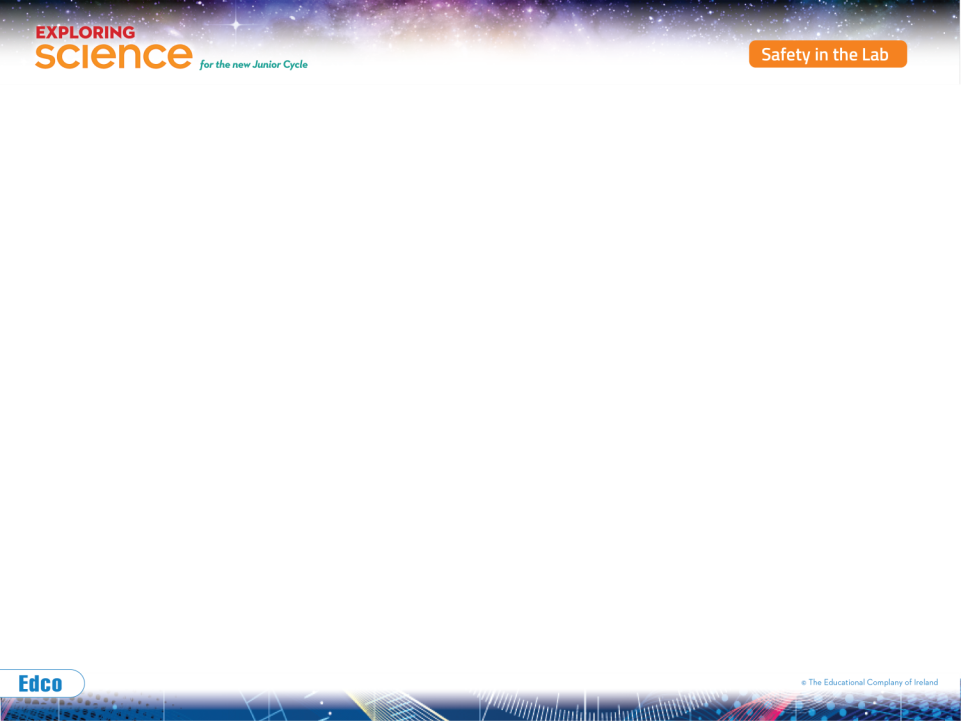 10.	Any cut, burn or other 					accident must be reported at 			once 	to 	your teacher.
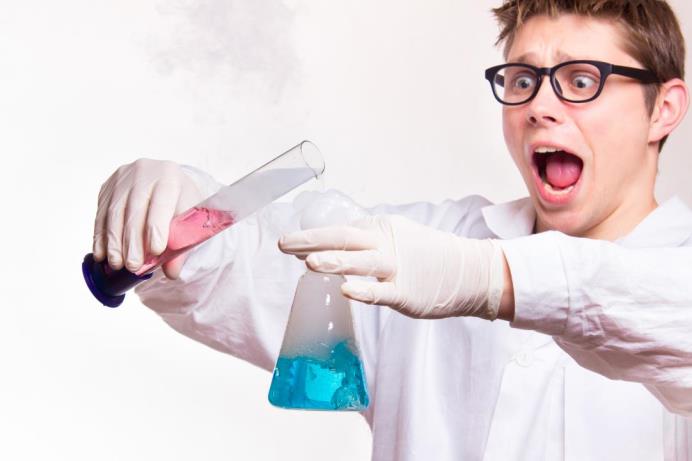 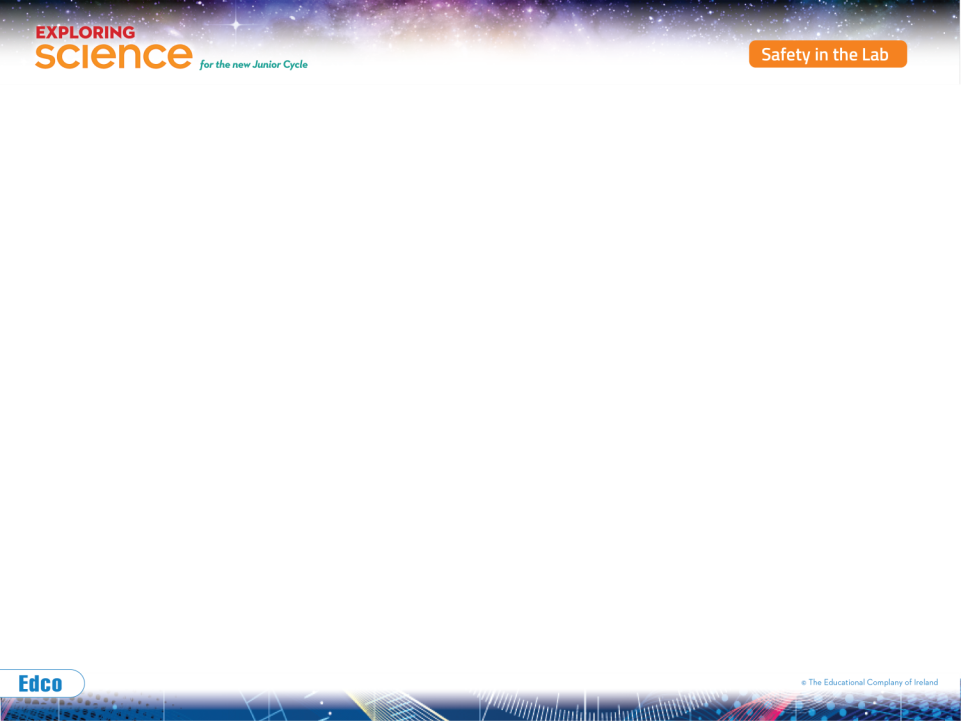 11.	Always check that the 		label on the bottle is 			exactly the same as the 		material you require. If 		in doubt, ask your 				teacher.
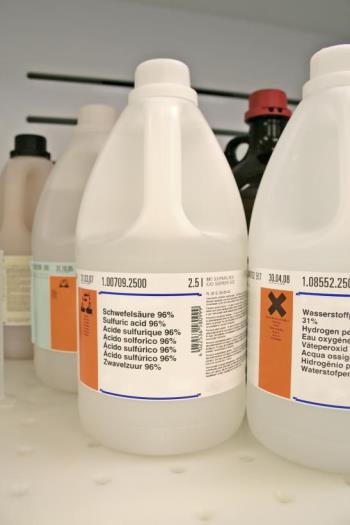 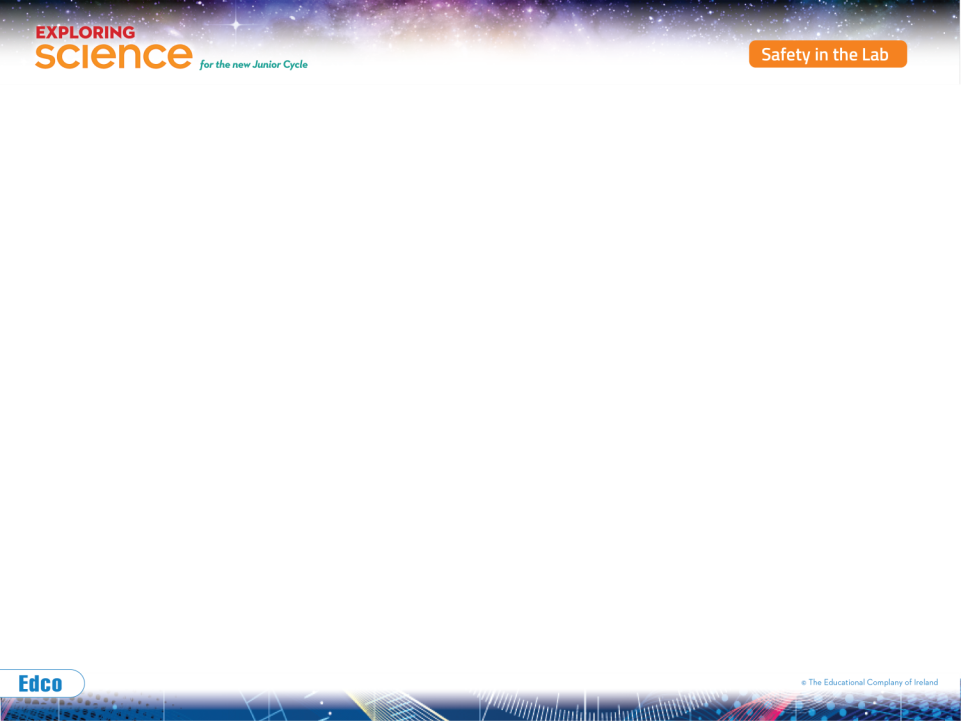 12.	Any chemical spilled on the skin or clothing 		must be washed at once with plenty of 			water and reported to your teacher.
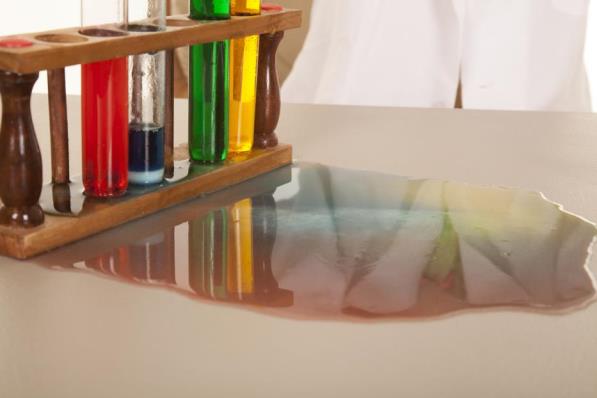 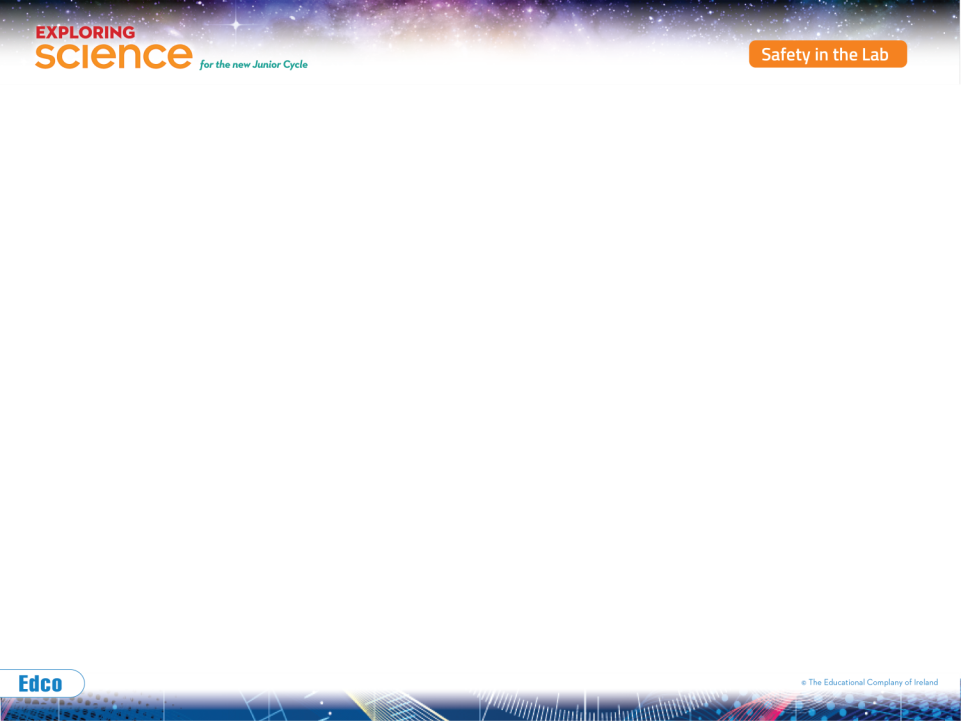 13.	Test tubes should never be 				overfilled. When heating a test 		tube ensure that the mouth
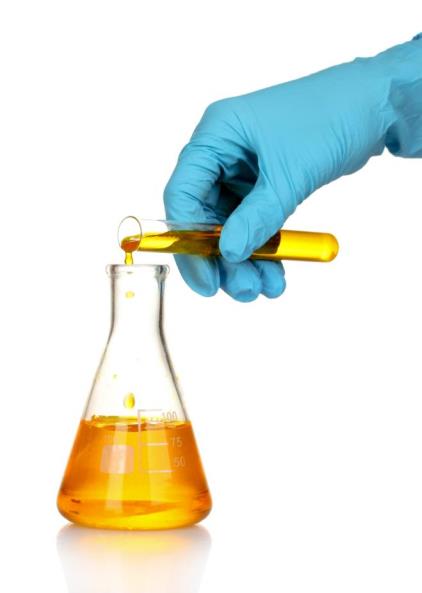 of the test tube is pointed 		away from you and 				everyone else.
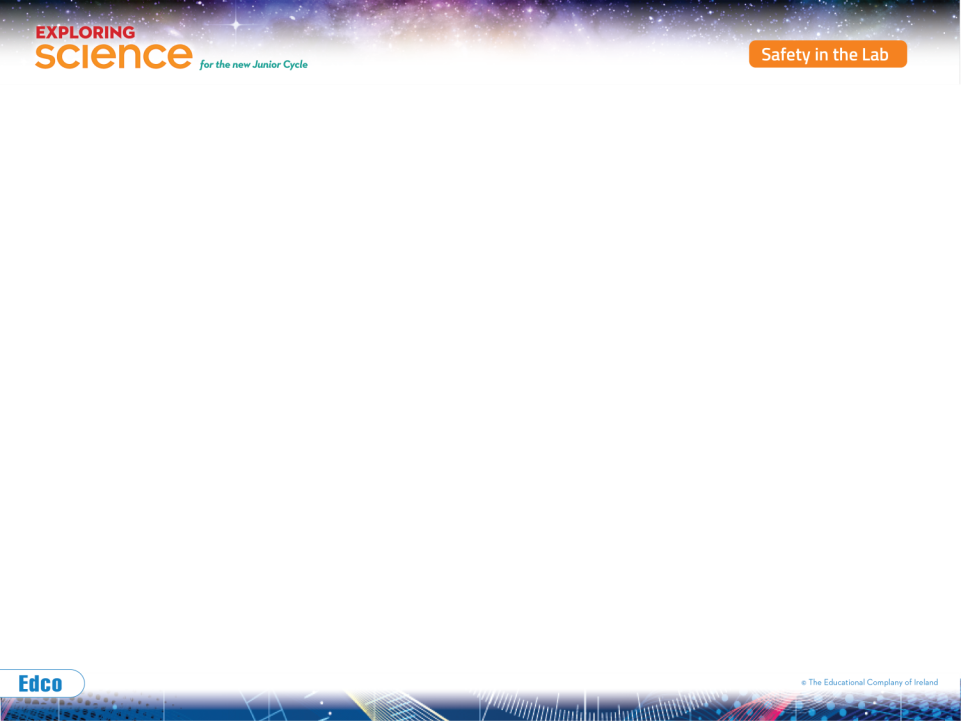 14.	All equipment should be cleaned and put 		back in its correct place after use.
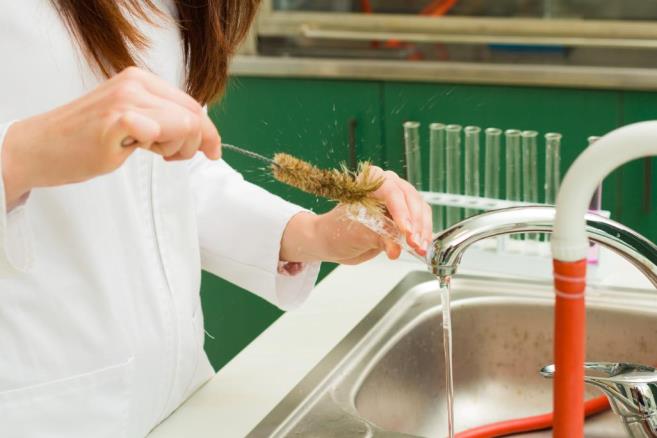 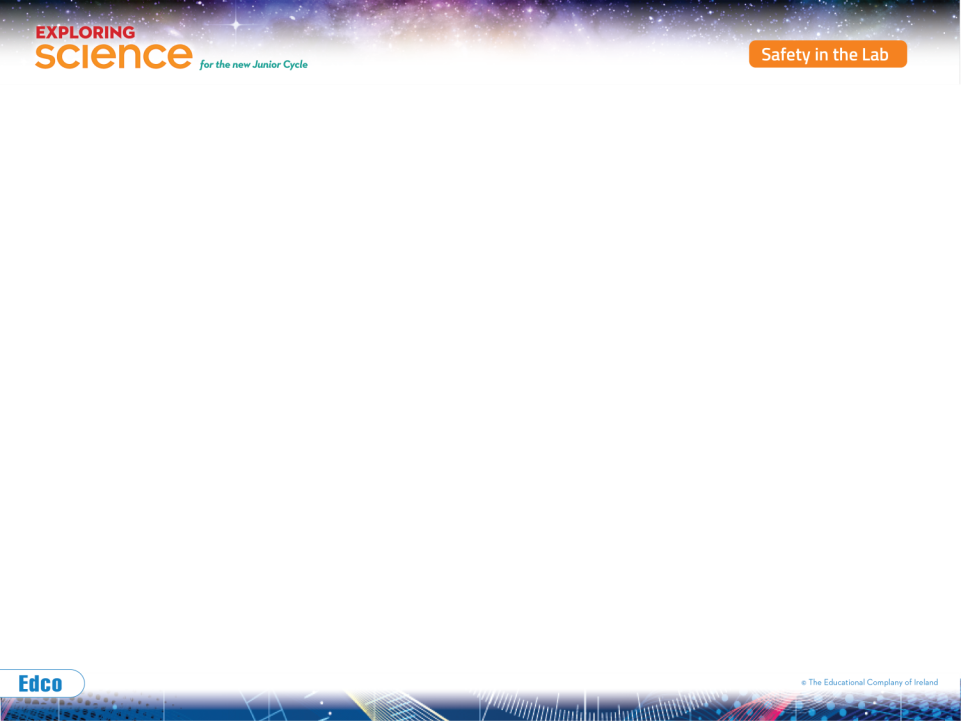 15.	Always wash your hands after practical 			work.
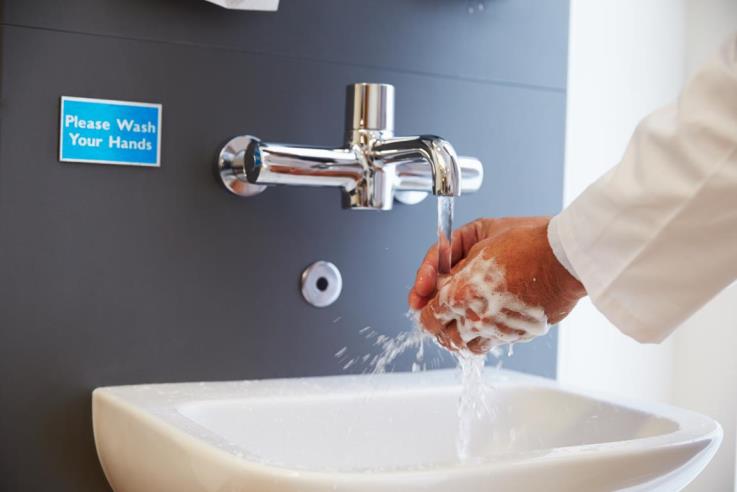 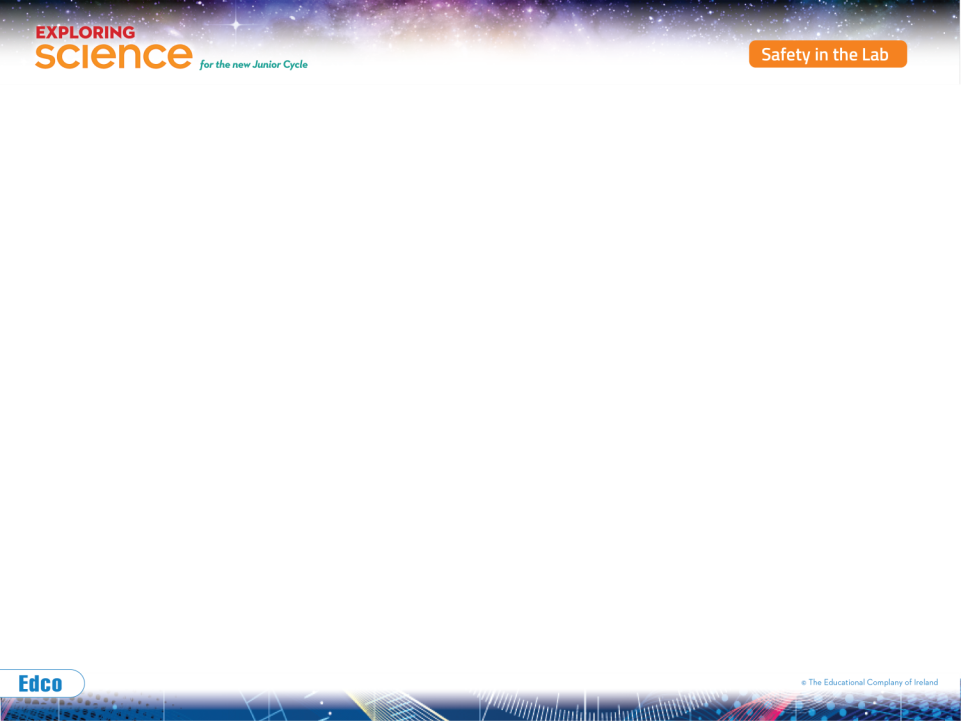 16.	Students should behave in a responsible 			manner at all times in the laboratory.
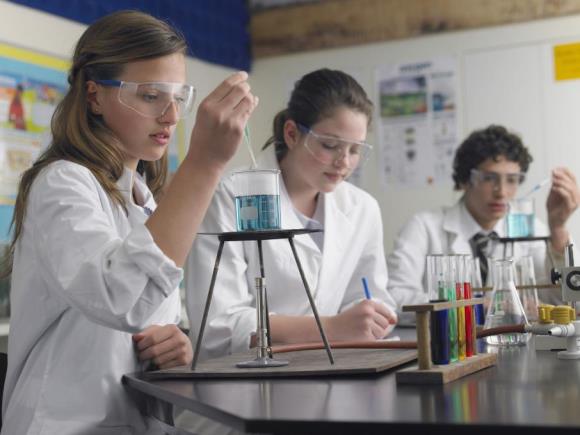